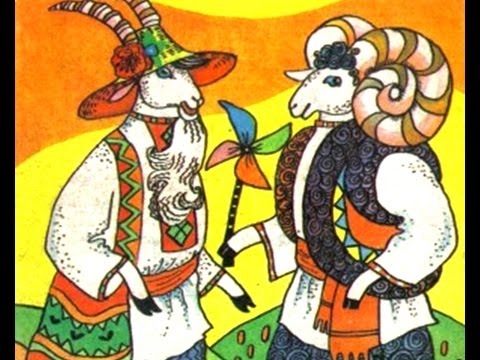 Літературне читання
Розділ 3. В кожній казці є урок, мов у квіточці медок
Урок 31
Українська народна казка
«Цап та баран»
Налаштування на урок
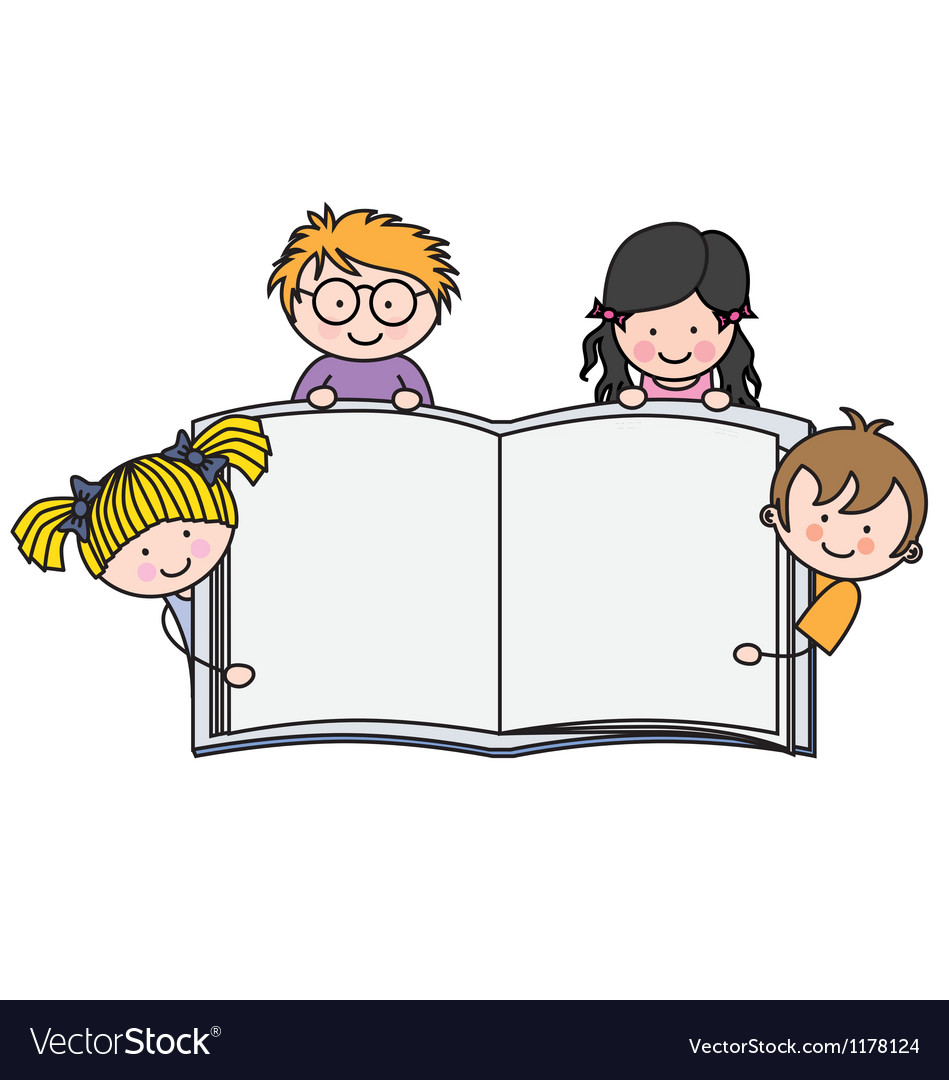 Всі сідайте тихо, діти,
Домовляймось не шуміти,
На уроці не дрімати,
А старанно працювати.
Емоційне налаштування
Поміркуй, в чому твоя сила. 
Погладь себе і промов уголос свою силу
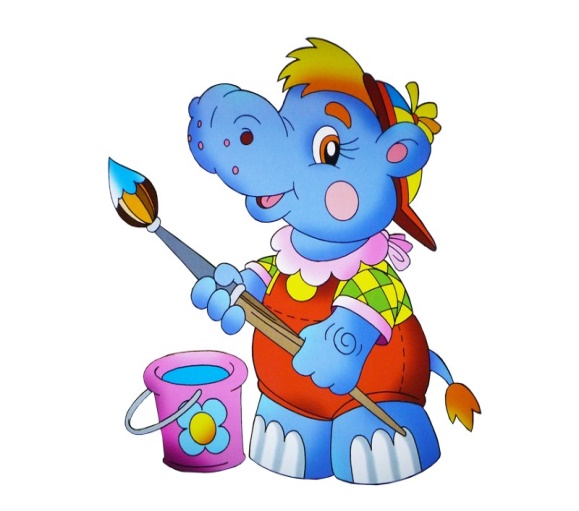 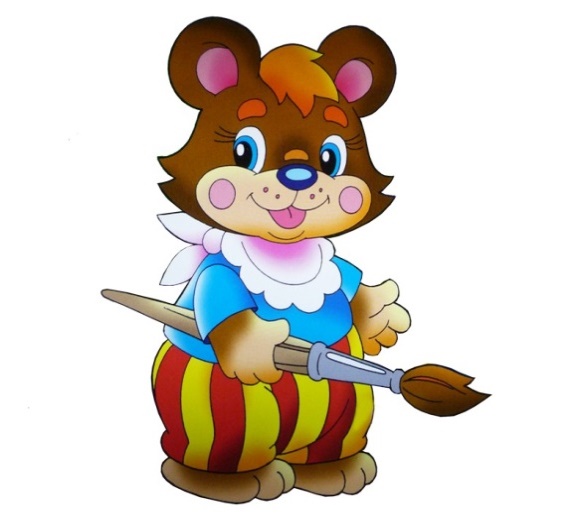 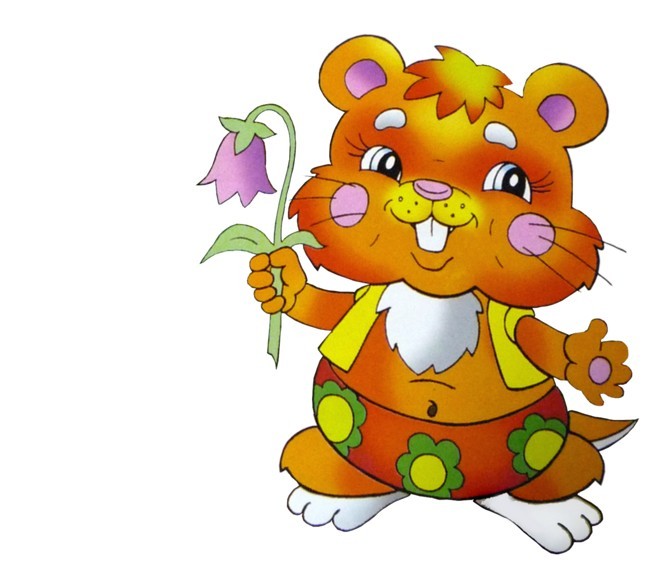 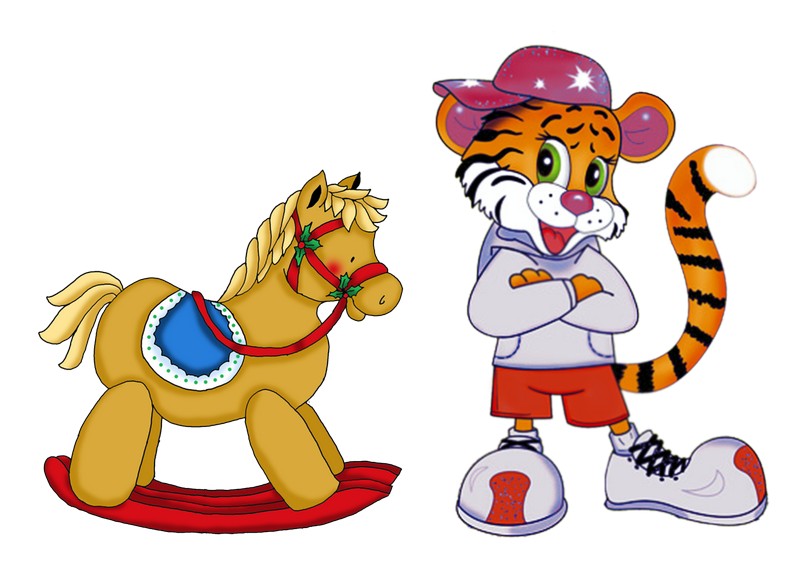 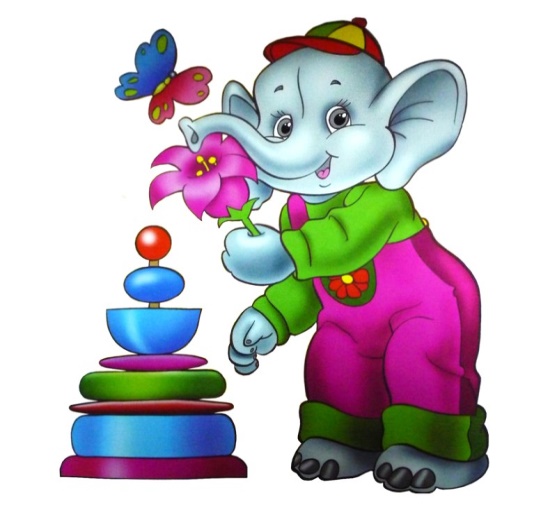 Я веселий
Я красивий
Я розумний
Я добрий
Я сильний
Мовленнєва розминка
Прочитай скоромовку повільно і вдумливо.
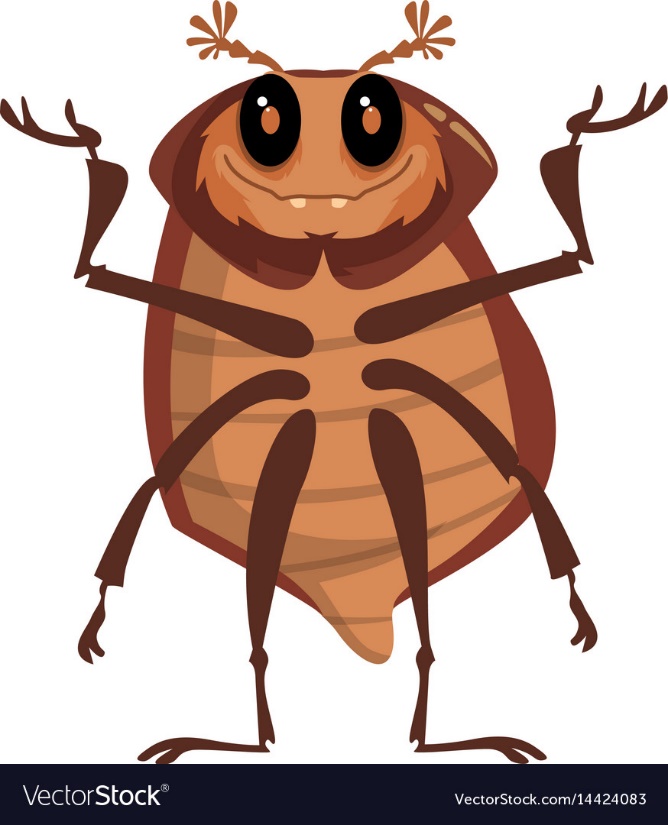 Дзижчить над житом жвавий жук,Бо жовтий він вдягнув кожух.
Який звук часто повторюється в скоромовці?
Прочитай скоромовку, наче піднімаєшся в гору, а потім швидко, наче біжиш з гори.
Поміркуй
а) Вірші   
б) Оповідання   
в) Казки
Які твори починаються такими словами: «Жили собі дід та баба...», «Були собі...»?
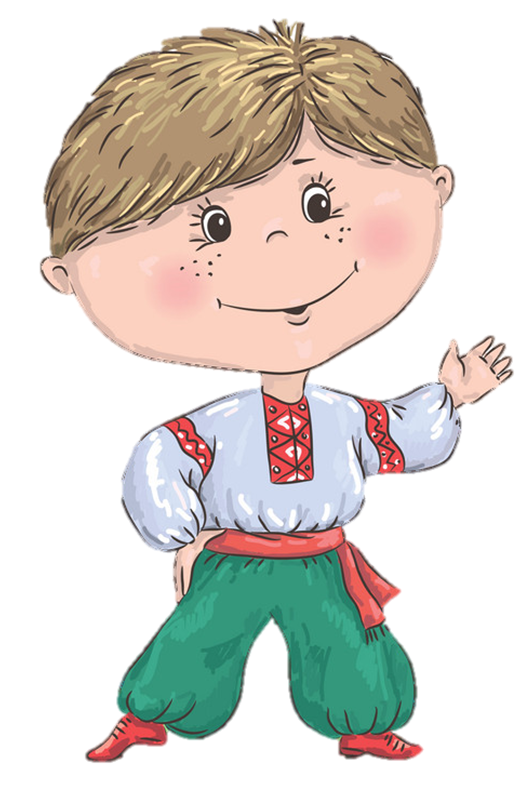 Які ще зачини в казках ти пам’ятаєш?
«Казка — вигадка, та в ній щось повчальне розумій»
Як ти розумієш вислів?
Які казки є найдавнішими?
Казки про тварин
Перестав букви і прочитай назви тварин
РАНБА
ПЦА
БАРАН
ЦАП
Повідомлення теми уроку
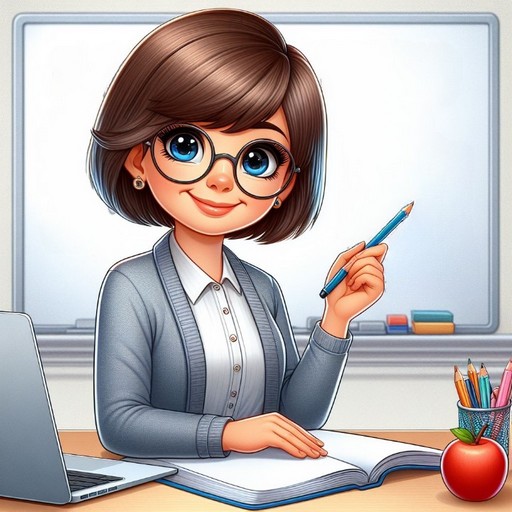 Сьогодні на уроці читання ми продовжимо читати казки про тварин. Познайомимось з українською народною казкою «Цап та баран».
Українська народна казка «Цап і баран»
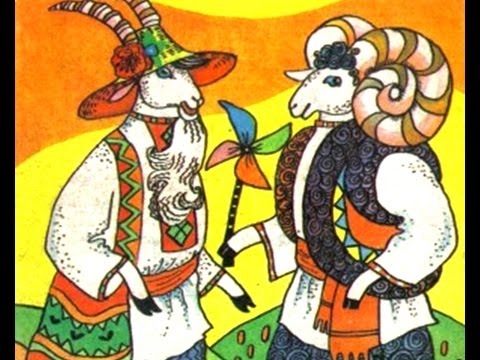 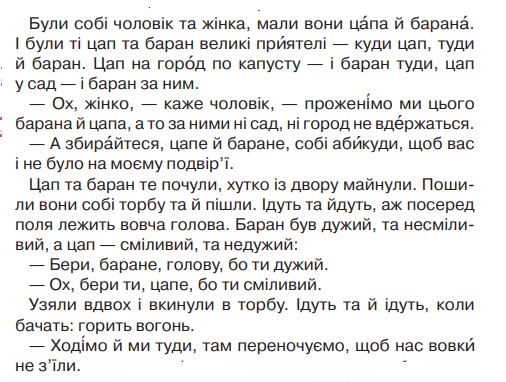 Дужий = сильний
Назви дійових осіб казки.
Чому звірі пішли з подвір'я господаря?
Як цап та баран зустрілися з вовками?
На твою думку, що буде далі?
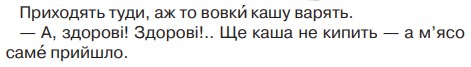 Підручник, сторінка
42-44
Українська народна казка «Цап і баран»
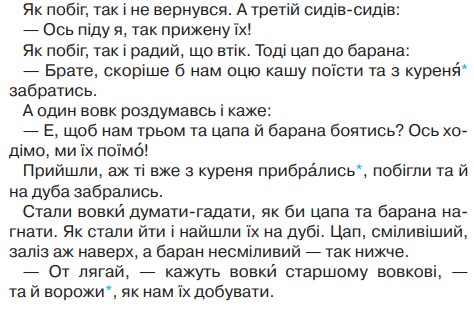 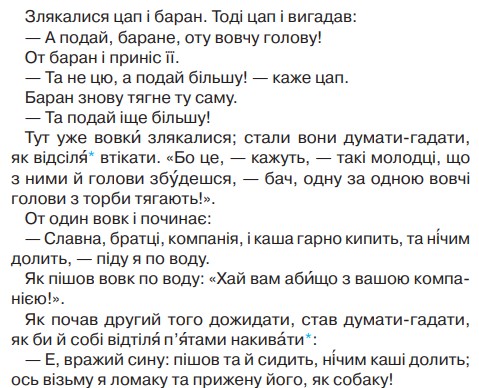 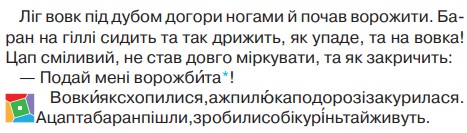 Підручник, сторінка
42-44
Хто автор казки? Чим сподобалася тобі казка?
Словникова робота
Прочитай слова чітко, усвідомлено
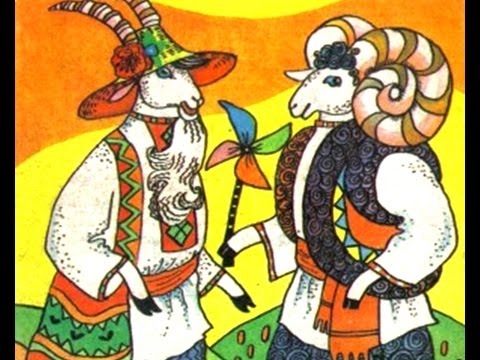 приятелі проженімо вдержаться збирайтеся абикуди 
хутко 
майнули
збудешся 
абищо роздумавсь забрались добувати ворожити дрижить
Відсіля – звідси.
П'ятами накивати – утекти.
Курінь – легка будівля, сторожка.
Прибрались – тут: пішли геть.
Ворожити – тут: передбачати, вгадувати.
Ворожбит – тут: той, хто ворожить.
Пояснення домашнього завдання
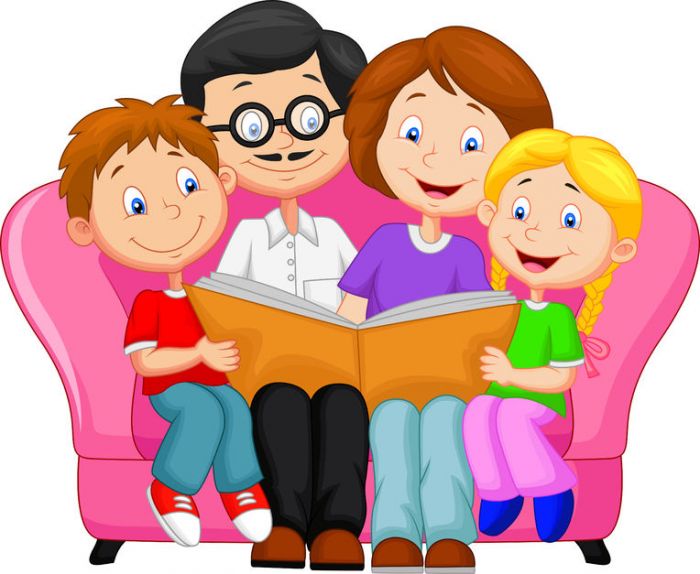 Прочитай казку
Знайди в казці зачин, основну частину, кінцівку.
Рефлексія
Оціни свою роботу на уроці одним із висловів звіряток
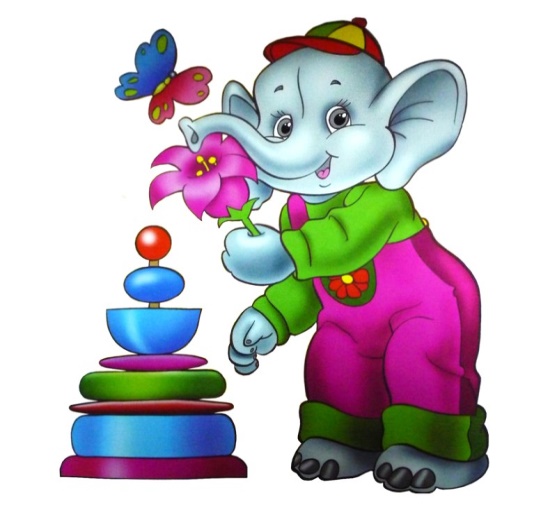 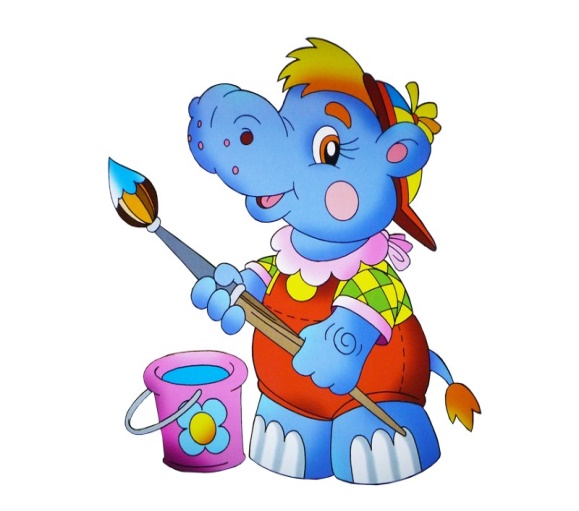 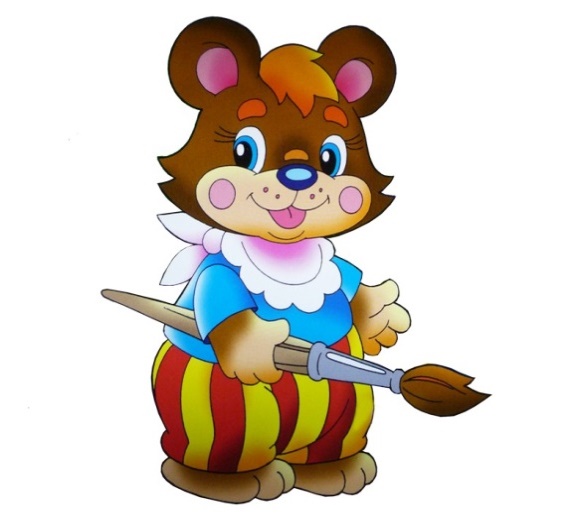 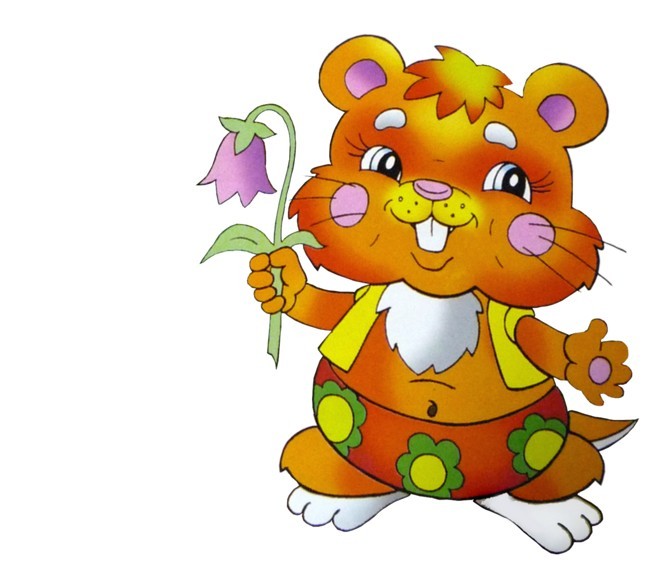 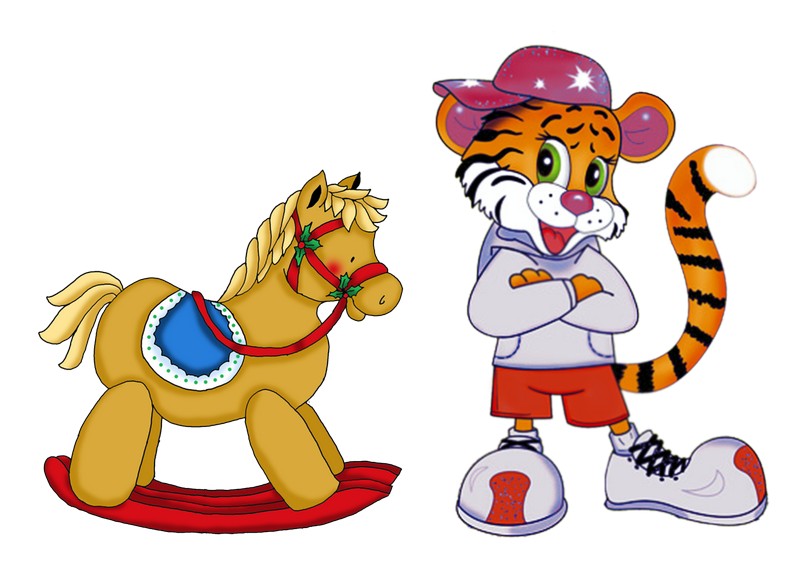 Цікава інформація
З усім впорав/лася
Мені допомогали
Я готовий/а до наступного уроку
Це було просто